The Ladders
Avimanyu Datta,
College of Business, Washington State University
Overview of the company
Privately Held US based () online job search and recruitment services
Jobs that pay more than $100,000 or more/ year. 
IN 2007 heLadders.com also launched TheLadders.co.uk to provide services in UK.
FOCUS
SALES
MKTG
FIN
HR
LAW
TEC
OPER
Brief History
Started by Marc Cenedella in July 2003. Was Senior VP at hotjobs.com

Job boards (Monster, hotjobs) worked well for entry and mid-level candidates, high-level job searches were not being conducted efficiently online. 

Cenedella's solution to this dilemma was a reverse business model that catered to the high-end job seeker.

the company has experienced strong growth, and has been recognized as the fastest-growing start up on the East Coast
Brief History
Opened a New Office in UK. 







Can you think about any more criterion
Brief History
Recruitment represents 25% of Ad spend online in 2007 in UK
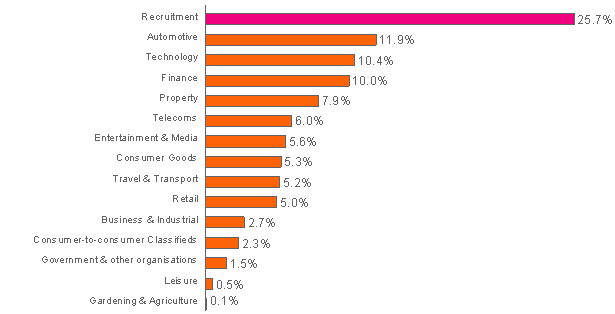 Operations and Business  Model
HQ in New York and London
Job seekers pay a subscription fee ($35 per month) to access screened $100K+ postings in their field
Self selection criteria
Job seekers also have access to a database of pre-screened recruiters
The site facilitates connections and introductions between job seekers and recruiters
Operations and Business  Model
Previously employers were able to post openings at no charge

TheLadders.com moved toward a subscription service for employers and executive recruiters as well (with annual subscriptions starting at $6000)
Business Lines and Services
$100K+ Job Seekers
 over 2,000,000 members
 Lists over 90,000 job listings each month
each job listing is hand-screened to ensure that it meets the $100K+ benchmark compensation level

 Executive Resume Services
access to premium resume writing services including free resume critiques, resume rewrites, cover letters, and other job application documents
job preparation and interview coaching processes
Business Lines and Services
RecruitLadder Enterprise
 online recruitment services to corporate hiring managers and recruiters
 over 40,000 users.
allows executive recruiters, headhunters, and corporate hiring managers to post $100K+ jobs
 targeted audience pre-qualified $100K+ professionals.
Recruiters can view resumes of potential candidates and contact them directly

 TheLadders.co.uk
mirroring all services offered in the United States for the UK £50K+ market
Value Propositions for Job Seekers
Why would someone pay $30/months to use TheLadders (TL)?

What does TL offer that you cant get elsewhere?
Reduce Search costs
Improve quality of employer-employee matches
Value Propositions for Employers
If you need to hire someone, would you be using TL?

What can TL offer that a headhunter cannot?
Improve quality of employee-employer matches. 
Reduce cost of HR staff, reduce fees to head hunter
Assumptions
A better candidate can yield profits more than sufficient to pay the extra cost of finding that candidate. 
Employers value right match with short time. 
Reduces hours in sorting resumes from people who clearly don’t fit
Why Traditional Job Boards Have Failed the $100k+ Recruiting Segment
Traditional job boards make money by charging employers to post jobs and providing these job listings for free to the public.

If employers post a $100k+ job on Monster, Totaljobs, etc., they will get hundreds or thousands of responses, mostly from unqualified candidates.

Trying to sort through the responses for the qualified candidates is prohibitive.

So employers generally don’t post high-end, executive jobs on traditional job boards.
Number of Applications per Job and growth
Prescreening Works
Two-Person Approval Process
Review Recruiter
Review Every Job
Recruiters
TheLadders
Review Job Seeker
Review CV
Job Seekers
Monster
Totaljobs
Jobsite
Healthy Market Ecosystem
Who do we want using TL?
Many Users who are active
High Quality Job listing
Minimal Anonymous listings
Unique job listings, 
Significant revenue streams
Minimal congestion
Site-wide reputation for quality
	
Should Headhunters be allowed to use this site?
Yes
Outside recruiters are intermediaries
Outside recruiters use Ladders to search candidates to match with job openings. 
First adopters are often  intermediaries.
Healthy Market Ecosystem
Charging Recruiters
If TL charge by no of recruiters, Companies will have incentives to use fewers recruiters. 
If TL charge by no of jobs, then companies will post fewer jobs. 
If TL charge by size of company then it may loose future clients
Pricing Decision is a function of Job-Seeker ecosystem comprising of no of jobs, no or recruiters and company size.
Signaling from charging Jobseekers
Only Active Job Seekers. 
No one will join LinkedIn for a fee because it is a passive recruitment site. 
Charging from job seeker gives a negative signal “They need to pay to get a job”. 
But also makes sure that the job seeker is serious.
Question: Would an Employer get higher quality matches on average by recruiting candidates who are actively looking?
Signaling from charging Recruiters to participate
Ordinarily it reduces demand
But also make Corporate users make more involved. 
Making them more involved makes product better. 
Closer Relationship more Jobs being posted
Might prioritize review of applications that arrived through
Potential Problems
Individuals using personal networks to get to jobs. 
Company does not need pay the recruiter
Companies relationship with other companies and HR firms. 
TL may still increase work overload as opposed to fully outsourced HR
Questions Comments